Воспитательные      технологии
В работе классного руководителя 6 «Б» класса Скирневской В. Б.
Технология воспитательной работы с коллективом класса (по Е.Н. Степанову)
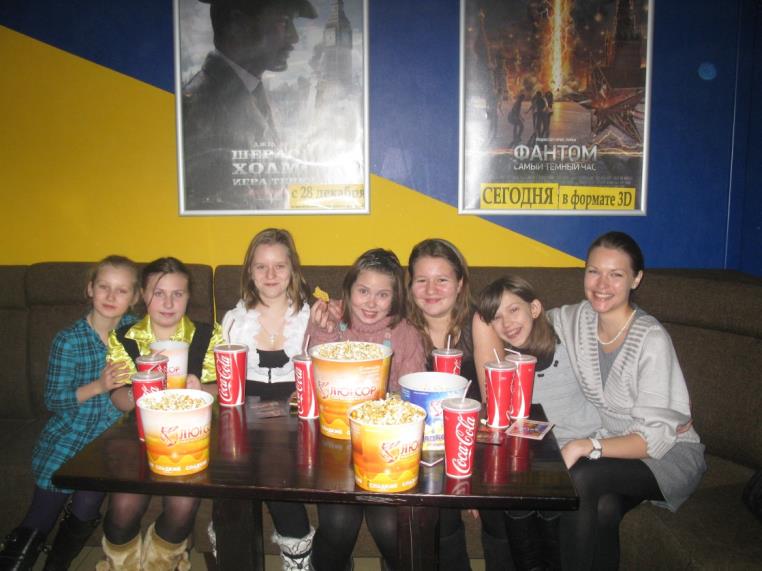 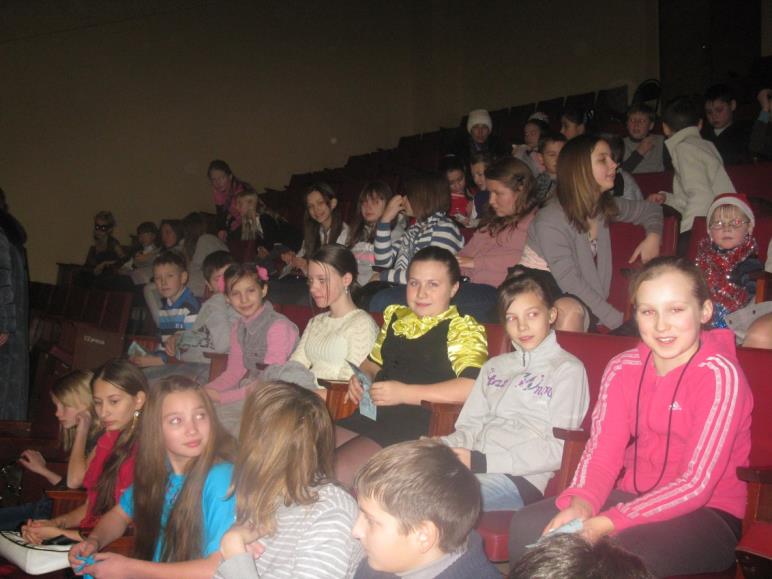 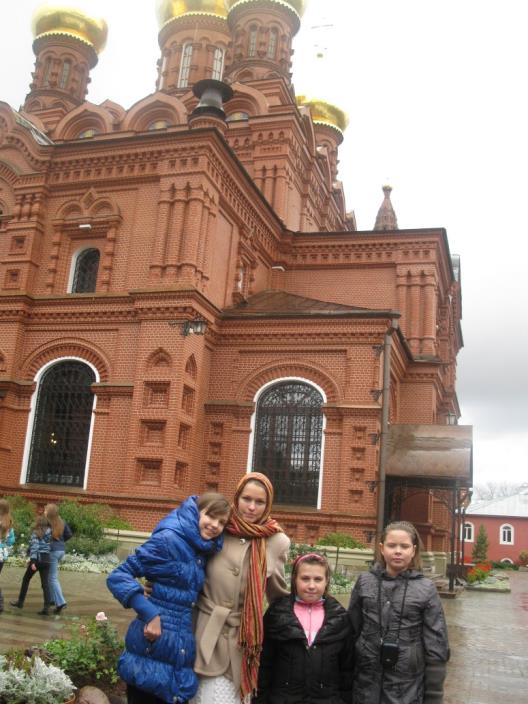 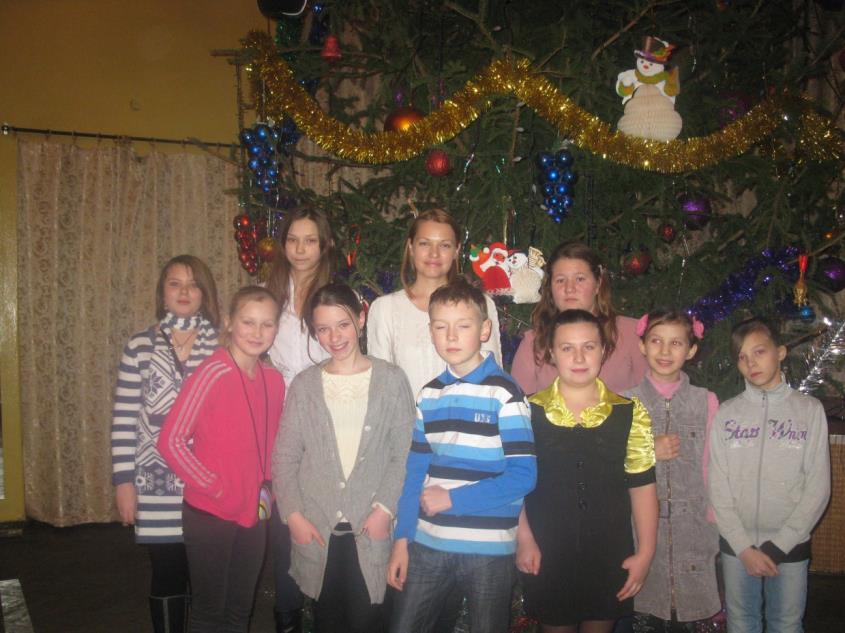 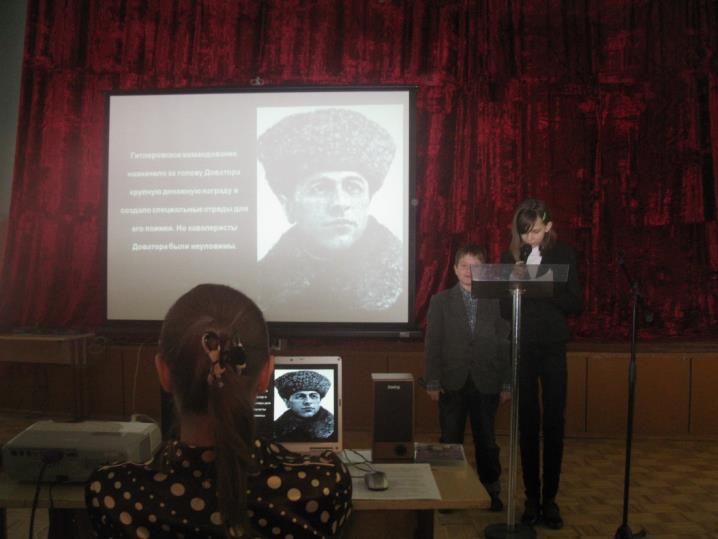 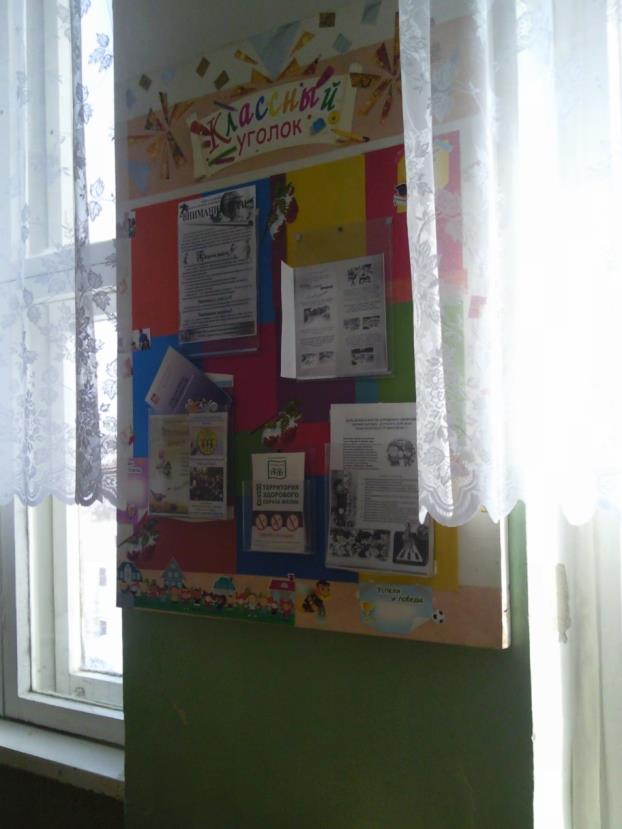 Работа с родителями
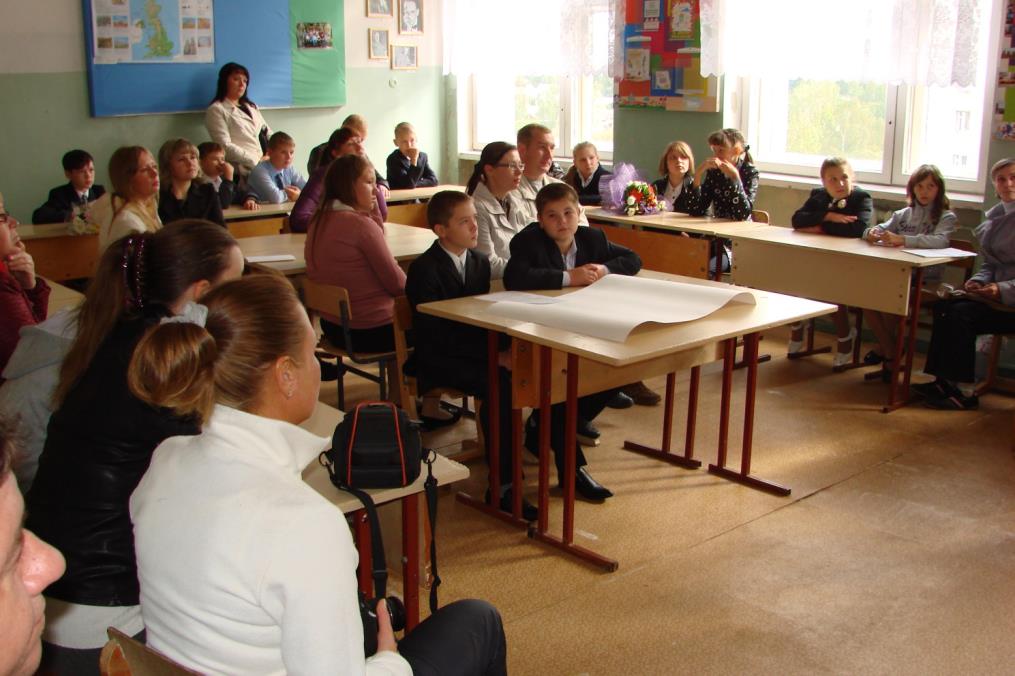 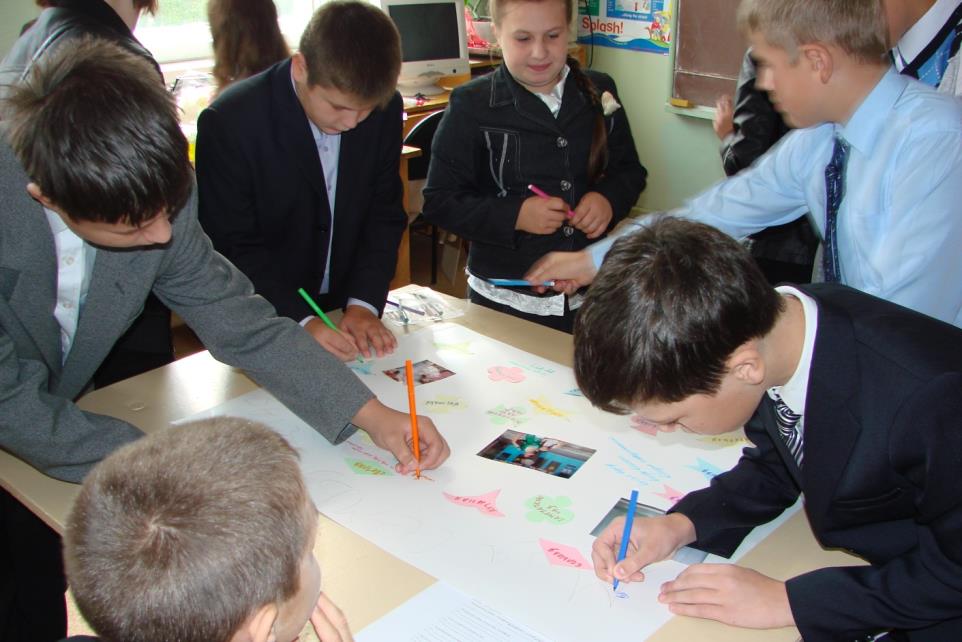 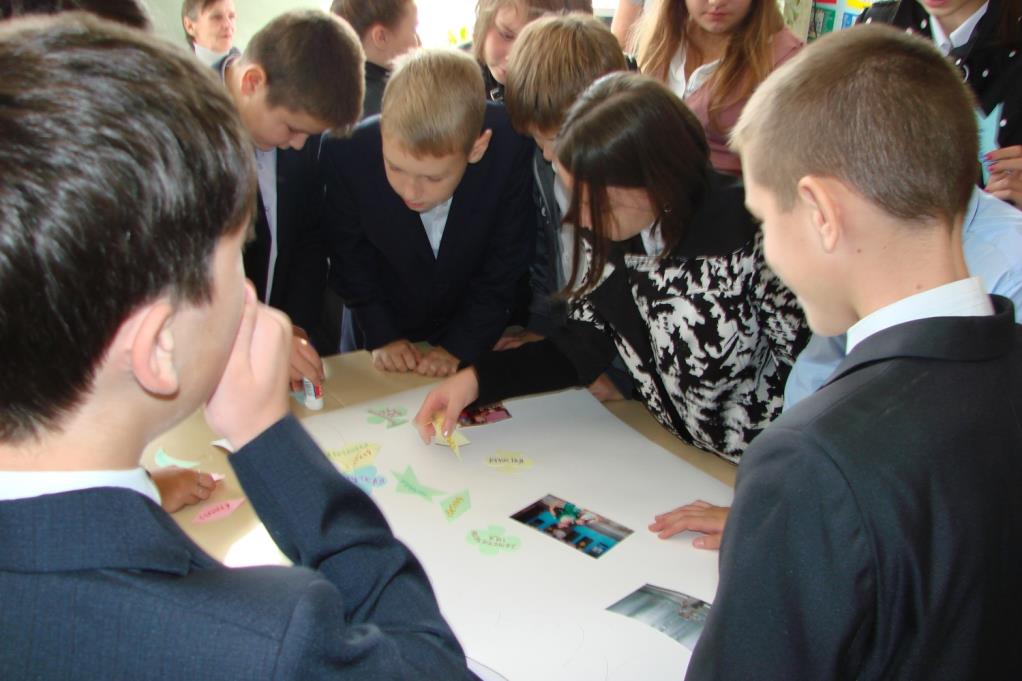 Технологии воспитания в современной массовой школе
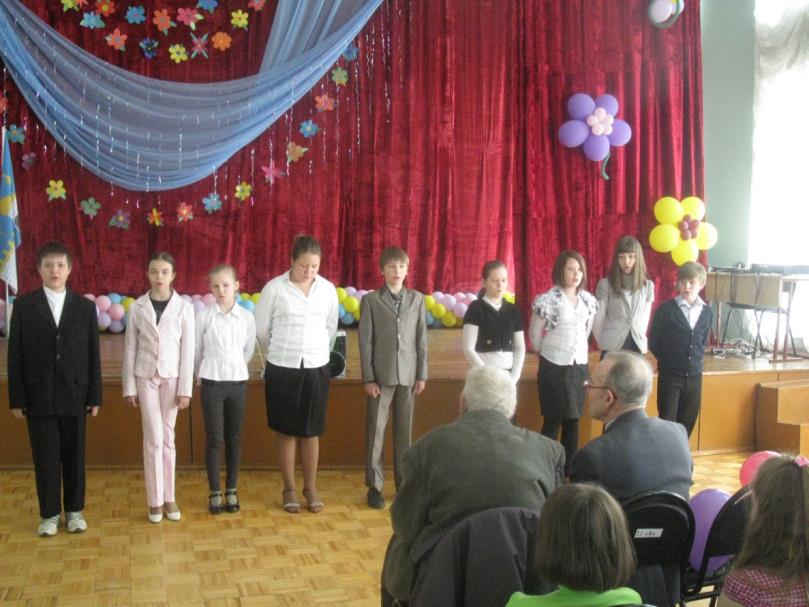 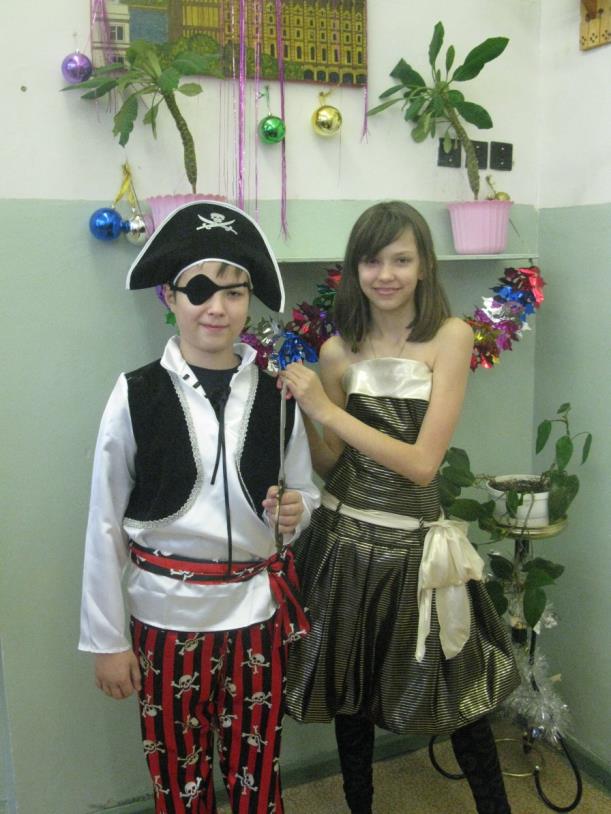 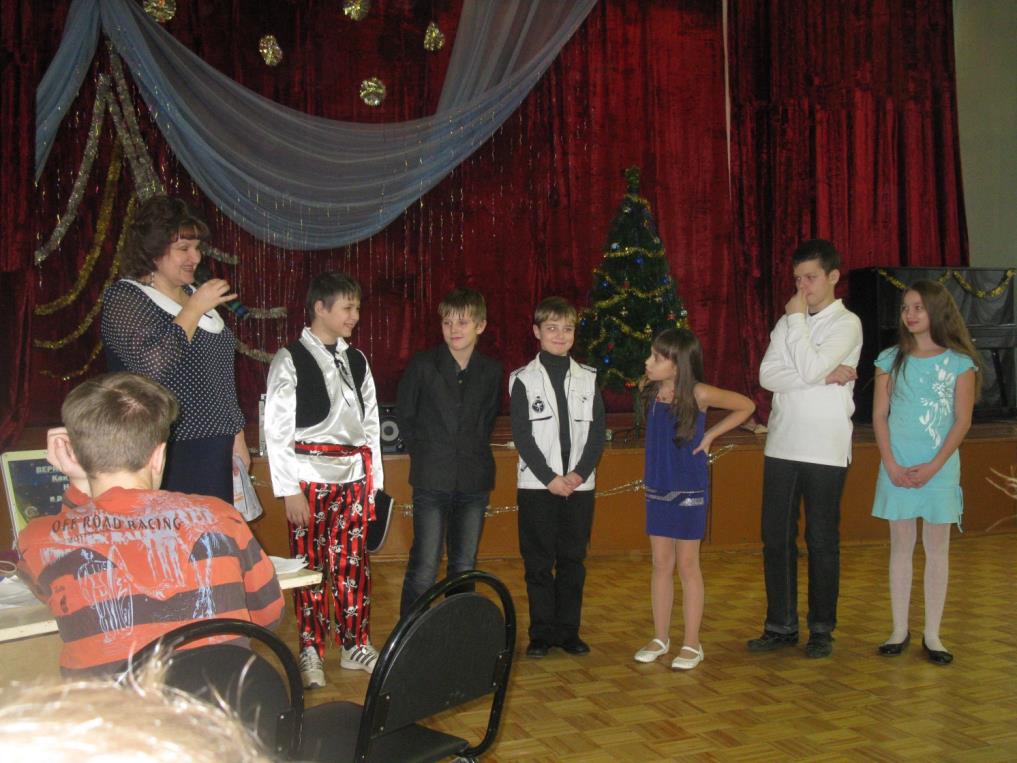 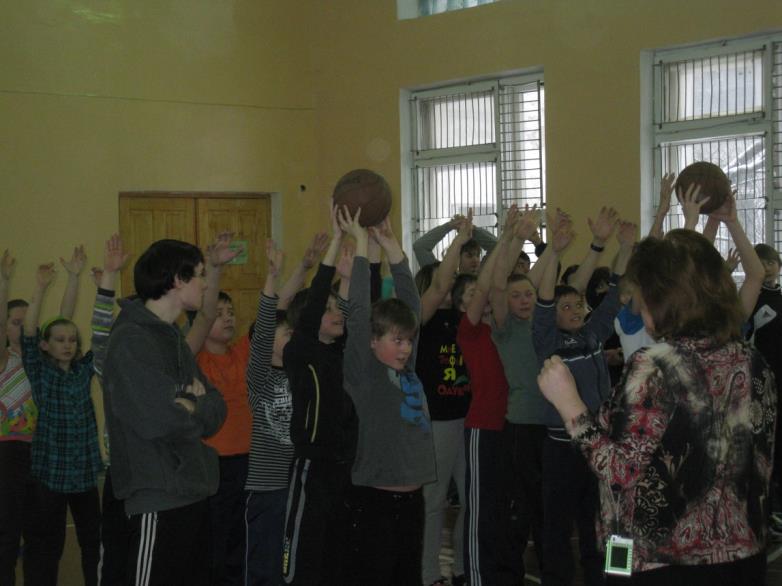 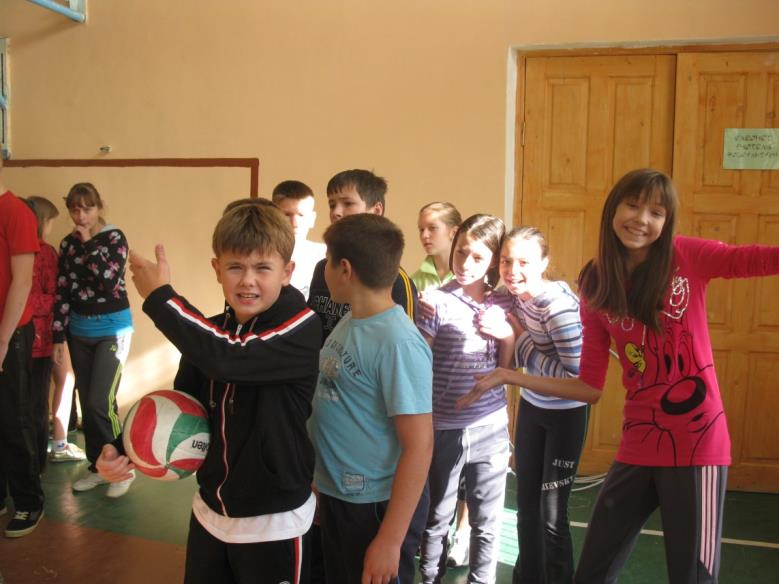 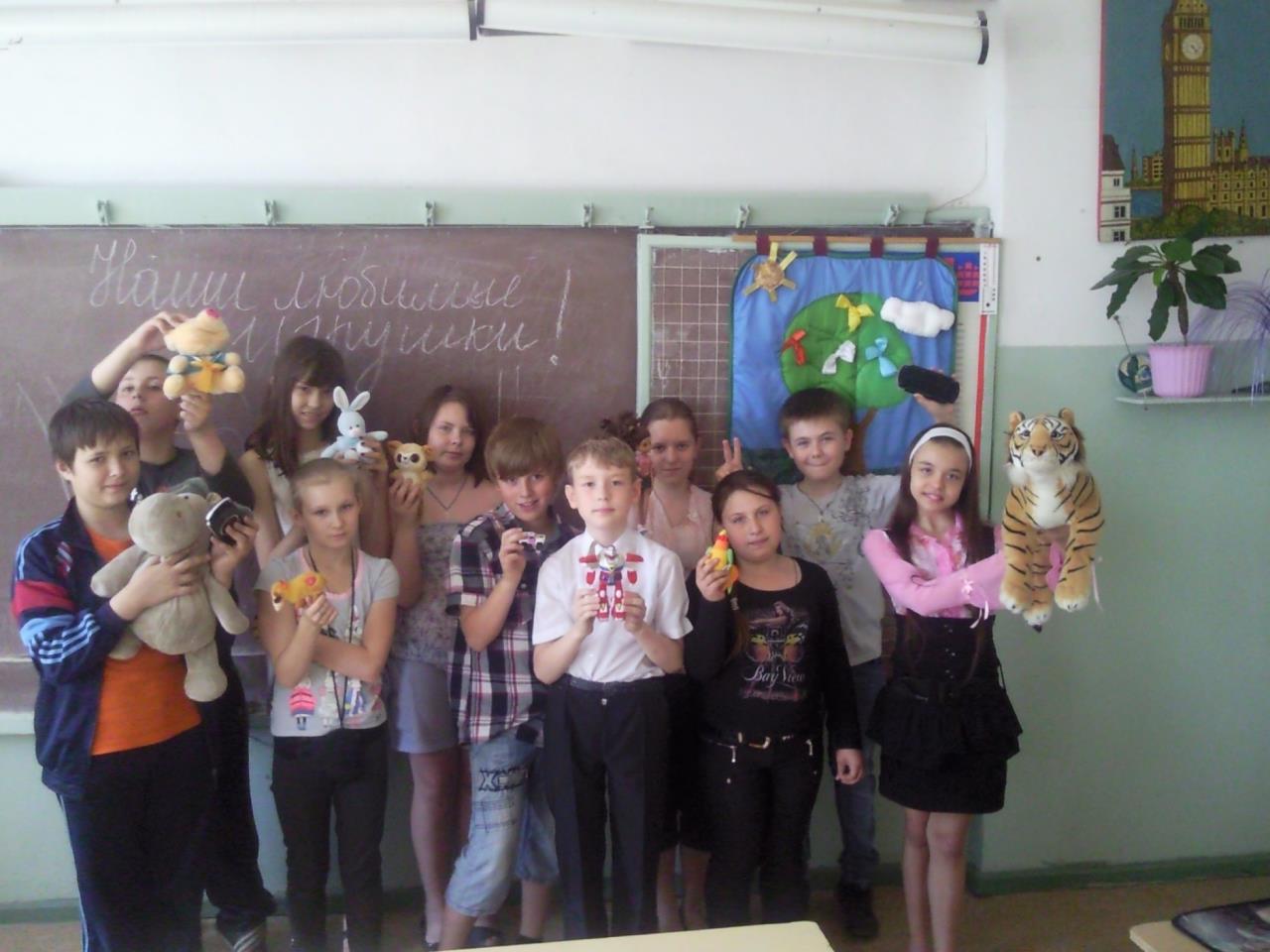 Шоу-технологии
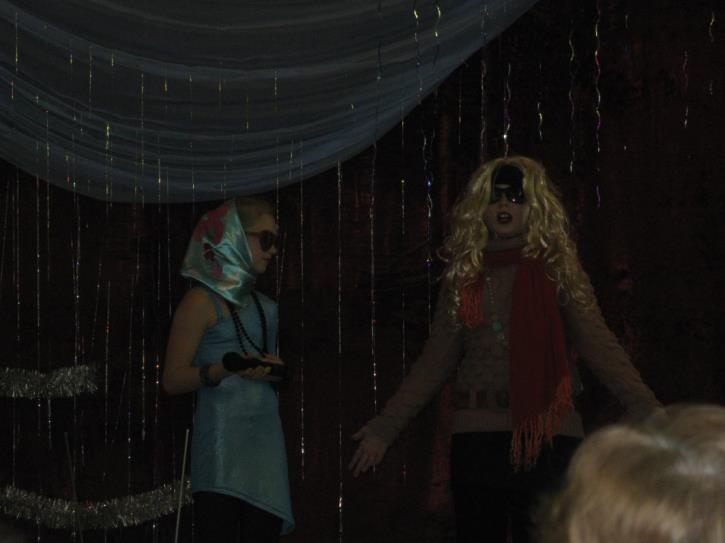 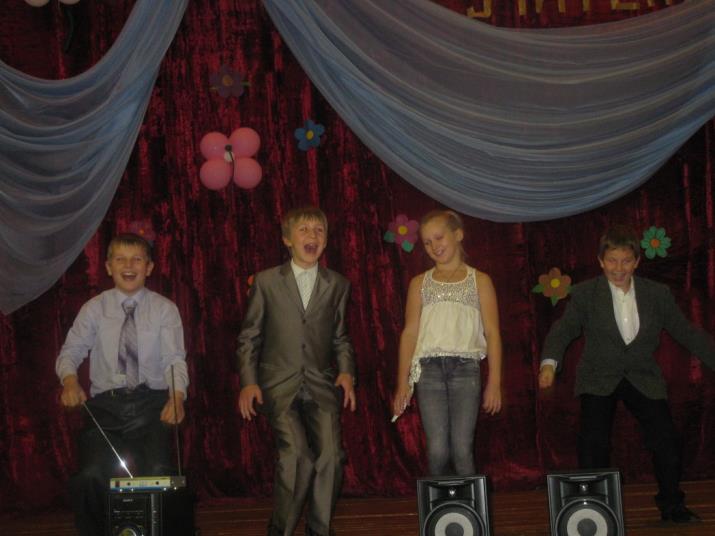 Технология гуманного коллективного воспитания В. А. Сухомлинского
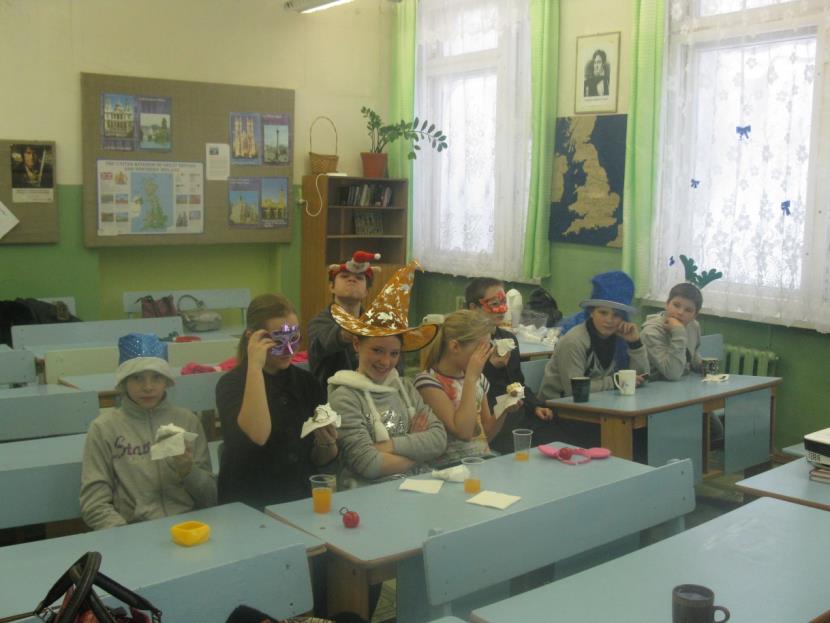 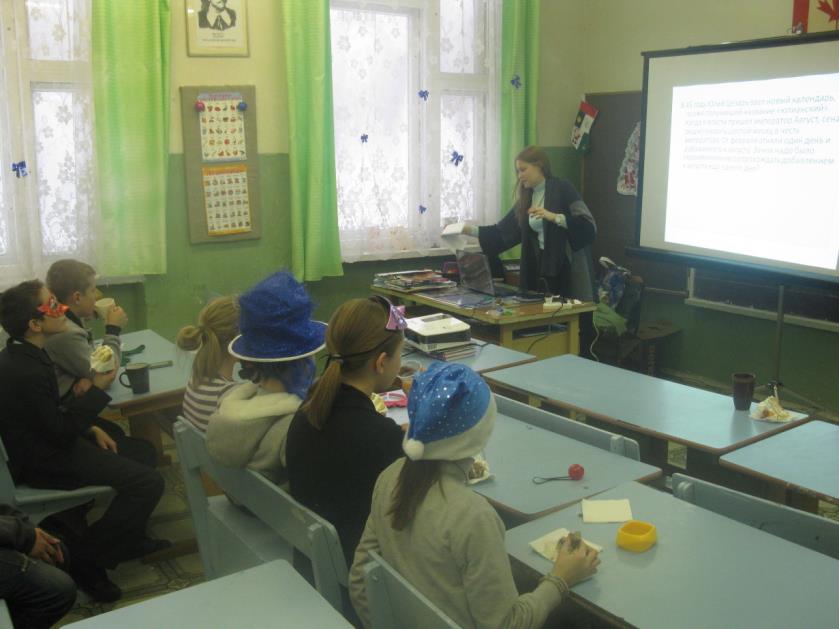 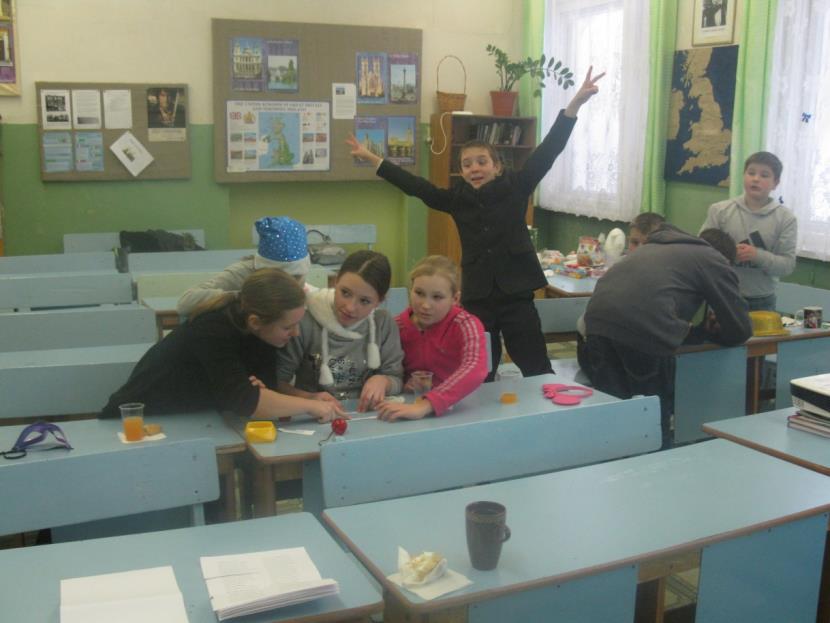 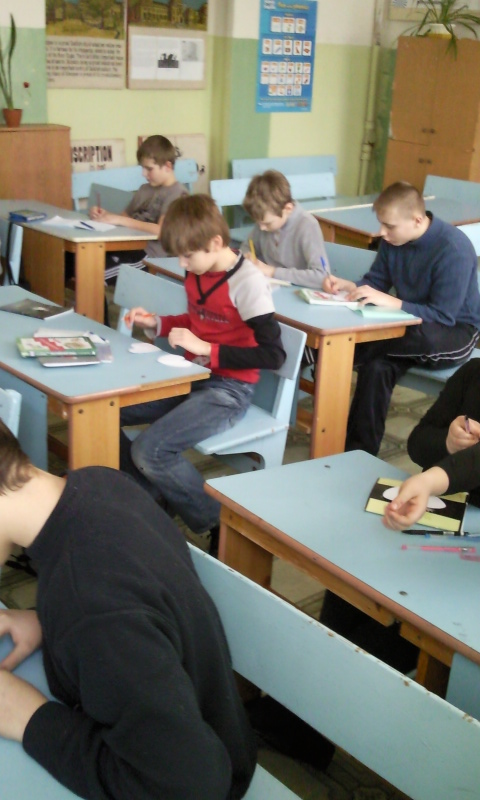 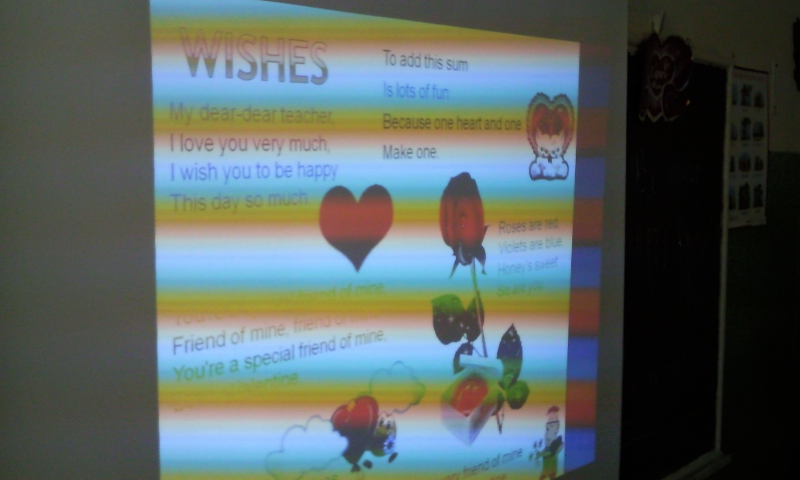 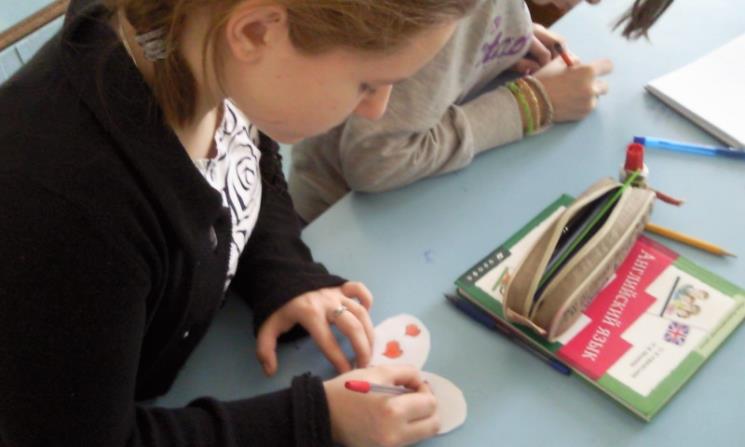 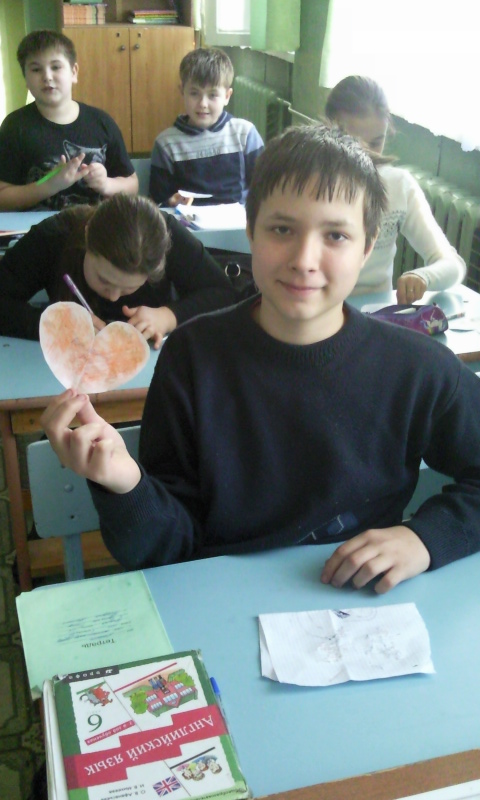 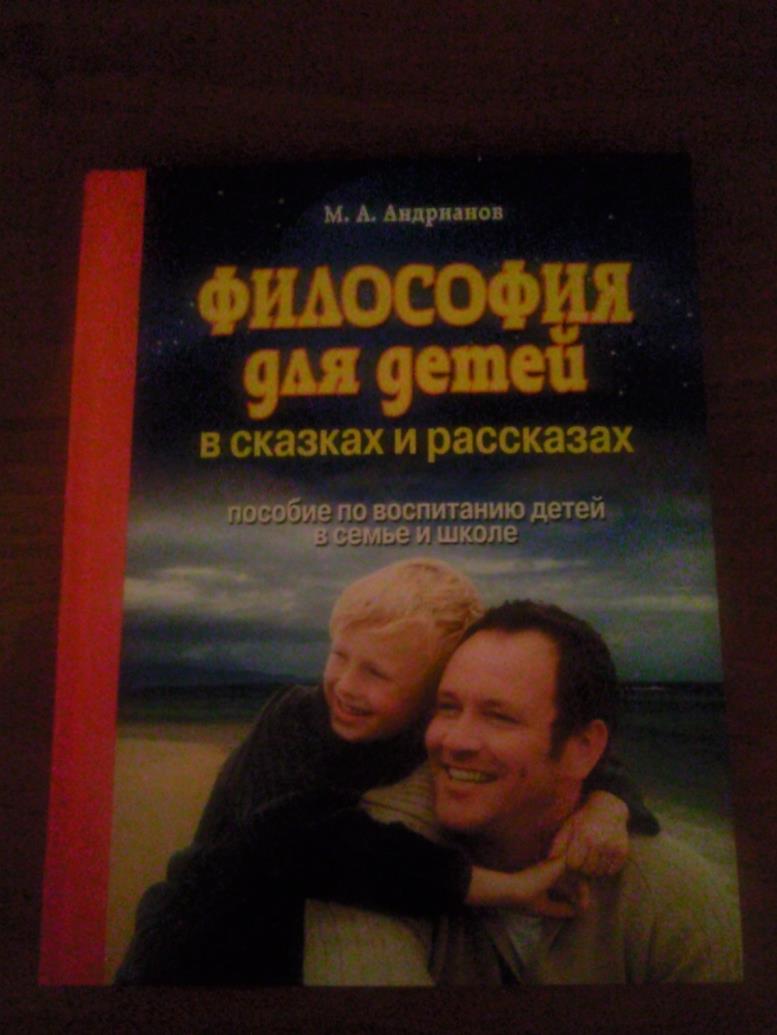 Спасибо за внимание!